Sorted arrays
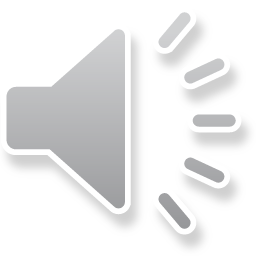 Outline
In this lesson, we will:
Describe a sorted array
Describe and implement an algorithm to determine if an array is sorted
Describe a consistent interface
Consider what happens with erroneous loop bounds
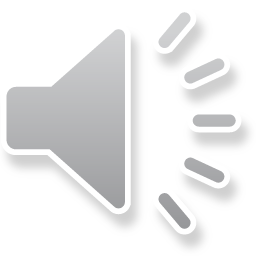 Sorted arrays
A sorted array is an array where:
Each entry is greater than or equal to all previous entries

An easier definition is:
Each entry, ignoring the first, is greater than or equal to the previous entry

Put another way, if the entries of the array are
a0, a1, …, aN–1, 
	then these entries are sorted if and only if
 aj ≤ ak whenever j ≤ k
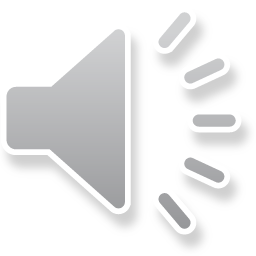 Is an array sorted?
Only one entry need be out of order for the array to be considered to be not sorted:
	3.5, 7.8, 9.1, 10.7, 13.8, 15.7, 45.3, 83.6, 103.5, 199.2, 187.3, 300.0

Can we write a function to determine if an array is sorted?

 bool is_sorted( double const array[],
                 std::size_t const capacity );
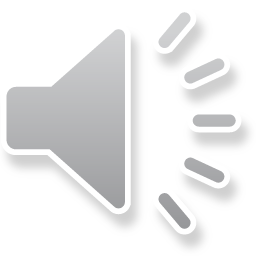 Is an array sorted?
Suppose we have an array of capacity 10,
	and we want to determine if it is sorted
The indices of this array are 0 through 9
We must compare each of the following entries:
k
0
1
2
3
4
5
6
7
8
Is array[0] <= array[1] ?
Is array[1] <= array[2] ?
Is array[2] <= array[3] ?
Is array[3] <= array[4] ?
Is array[4] <= array[5] ?
Is array[5] <= array[6] ?
Is array[6] <= array[7] ?
Is array[7] <= array[8] ?
Is array[8] <= array[9] ?
capacity - 2
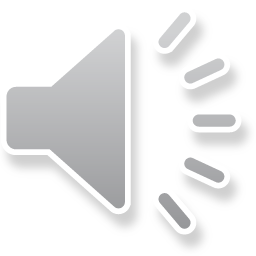 While k <= capacity – 2
or k < capacity - 1
Is an array sorted?
This suggest we need a for loop as follows:

    for ( std::size_t k{0}; k < capacity - 1; ++k ) {



    }
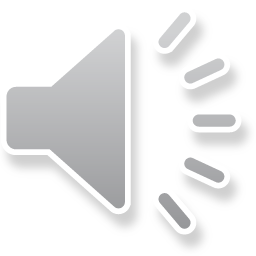 Is an array sorted?
We will check each entry with its next entry:

    for ( std::size_t k{0}; k < capacity - 1; ++k ) {
        if ( array[k] > array[k + 1] ) {

        }
    }
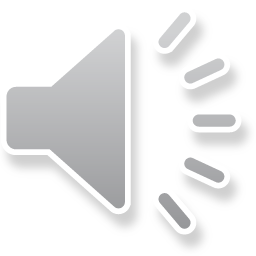 Is an array sorted?
If we find the current entry is greater than the next, it is not sorted:

    for ( std::size_t k{0}; k < capacity - 1; ++k ) {
        if ( array[k] > array[k + 1] ) {
            return false;
        }
    }
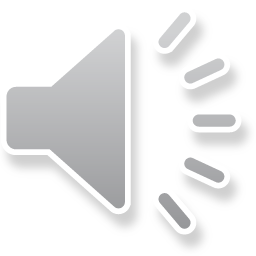 Is an array sorted?
If we have finished comparing all pairs, the array is sorted:

    for ( std::size_t k{0}; k < capacity - 1; ++k ) {
        if ( array[k] > array[k + 1] ) {
            return false;
        }
    }

    return true;
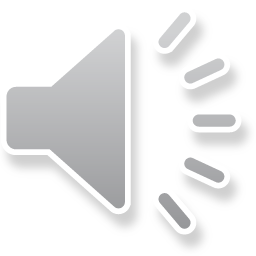 Is an array sorted?
Thus, our function declaration and definition are:

bool is_sorted( double const array[], std::size_t const capacity );

bool is_sorted( double const array[], std::size_t const capacity ) {
 for ( std::size_t k{0}; k < capacity - 1; ++k ) {
        if ( array[k] > array[k + 1] ) {
            return false;
        }
    }

    return true;
}
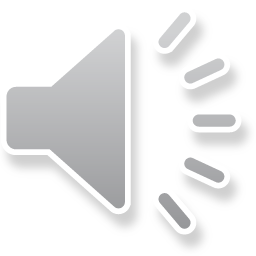 Useful return values
Question:
How useful is the response?
Could we give more information back to the user?

If we already have found the out-of-order entry,
	would it not be better to let the user know where it was found?
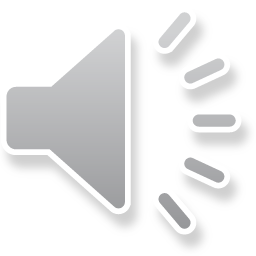 Useful return values
Thus, our implementation could be improved as follows:
std::size_t is_sorted( double      const array[],
                       std::size_t const capacity );

std::size_t is_sorted( double      const array[],
                       std::size_t const capacity ) {
    for ( std::size_t k{0}; k < capacity - 1; ++k ) {
        if ( array[k] > array[k + 1] ) {
            return k + 1;
        }
    }

    return capacity;
}
This is okay, as the largest value k can take on is capacity - 2,
       so the largest value returned is capacity – 2 + 1 == capacity - 1
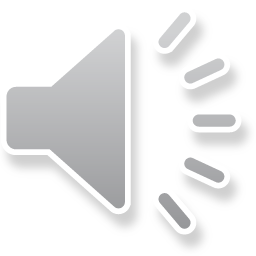 Consistency
Another reason to change the function behavior:
If you were authoring all of these functions,
	a user would become frustrated if different functions returned
	different values
If you are consistent,
	the user becomes comfortable with your library

Apple is very consistent with its user interface
Application developers who ignore the standard Apple interface
	   tend to have their apps ignored, shunned or ridiculed by users

Similarly, the Standard Template Library (stl) is very consistent
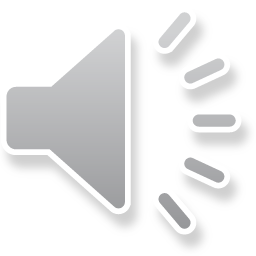 Consistency
It is also necessary to be consistent in your programming
You could use the following:

     for ( std::size_t k{0}; k <= capacity - 2; ++k ) {
        if ( array[k] > array[k + 1] ) {
            return k + 1;
        }
    }

Problem:
This will frustrate any other experienced C++ programmer who looks at this code, as experienced programmers are so used to seeing k < capacity - 2, they may miss the “=”
Note, this is not their fault—this is yours
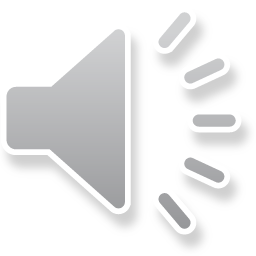 Errors
What if we introduced an error in our implementation?
std::size_t is_sorted( double const array[],
                       std::size_t capacity ) {
    for ( std::size_t k{0}; k < capacity; ++k ) {
        if ( array[k] > array[k + 1] ) {
            return k + 1;
        }
    }

    return capacity;
}


This will result in the comparison
array[capacity - 1] > array[capacity]
Will simply compare the last entry of the array with whatever is in memory in the subsequent eight bytes
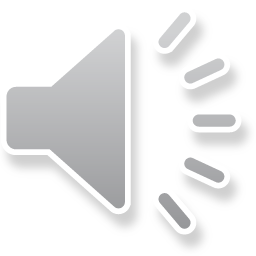 Summary
Following this presentation, you now:
Know what a sorted array is
Understand how to test if an array is sorted
Understand that consistency is important in function interfaces
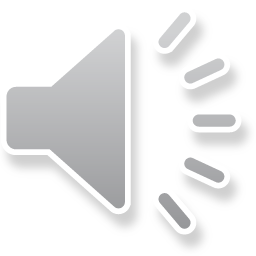 References
[1]	Wikipedia,
	https://en.wikipedia.org/wiki/Sorted_array
[2]	Dictionary of Algorithms and Data Structures (dads)
	https://xlinux.nist.gov/dads/HTML/sortedarray.html
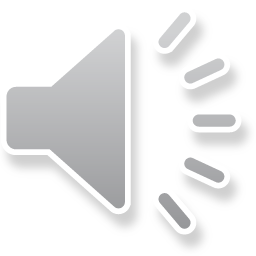 Acknowledgments
Proof read by Dr. Thomas McConkey and Charlie Liu.
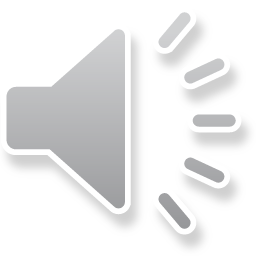 Colophon
These slides were prepared using the Georgia typeface. Mathematical equations use Times New Roman, and source code is presented using Consolas.

The photographs of lilacs in bloom appearing on the title slide and accenting the top of each other slide were taken at the Royal Botanical Gardens on May 27, 2018 by Douglas Wilhelm Harder. Please see
https://www.rbg.ca/
for more information.
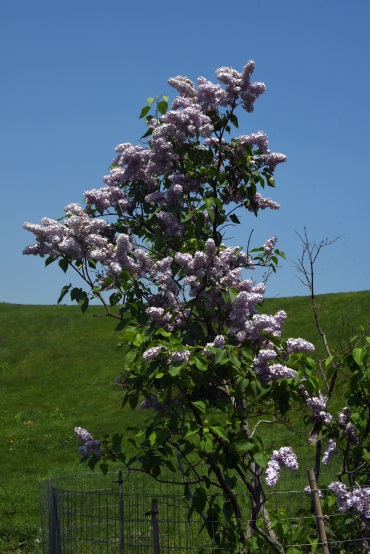 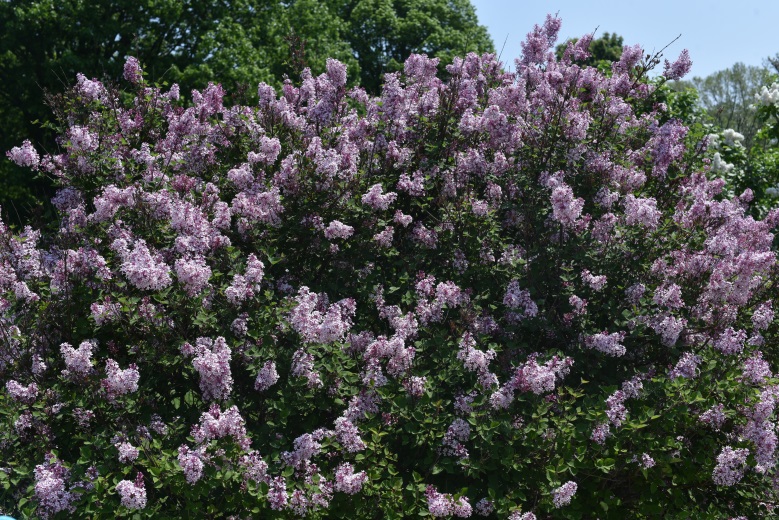 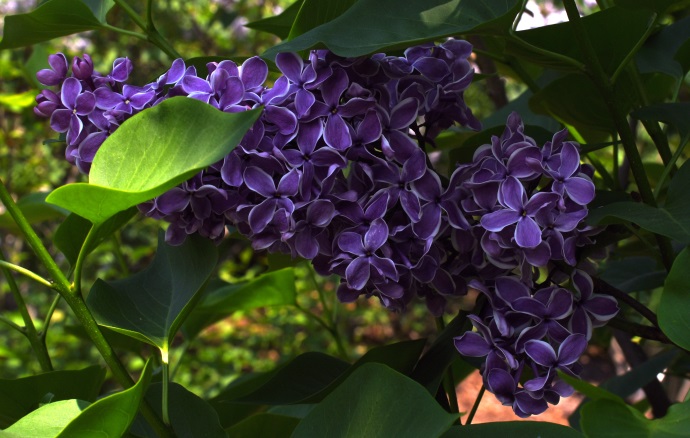 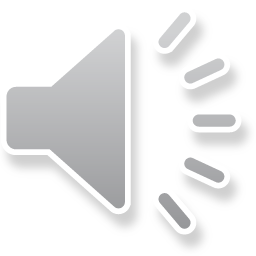 Disclaimer
These slides are provided for the ece 150 Fundamentals of Programming course taught at the University of Waterloo. The material in it reflects the authors’ best judgment in light of the information available to them at the time of preparation. Any reliance on these course slides by any party for any other purpose are the responsibility of such parties. The authors accept no responsibility for damages, if any, suffered by any party as a result of decisions made or actions based on these course slides for any other purpose than that for which it was intended.
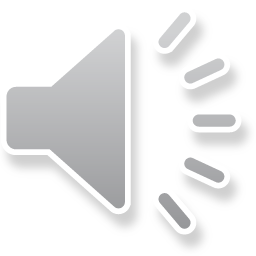